DOUGHNUTS
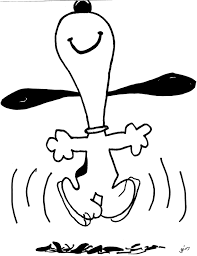 Opioid Agonist Therapy
The Skinny on Methadone et al.
Christopher Levesque
Physician
20 years ER TMH
15 years correctional medicine 
Dorchester Institution
9 years community addictions
Christopher Levesque
Lawyer – retired
UNB Law School 1975 (LL.B.)
London School of Economics (1976)
Doughnuts
   (Adaptive behavior)
PLEASURE
Pleasure
Brain reward system

Dopamine
Brain Reward Pathway
Maladaptive Behavior

   (Substance Use Disorders/Addiction)
Brain Reward Pathway
Maladaptive behavior – Drugs

Continued use despite significant use related problems
SUDS or Addiction

Change in brain circuitry
Persists
Relapses
Drug cravings
Substance Use Disorders, DSM – V

10 separate classes of drugs:
Alcohol
Caffeine
Cannabis
Hallucinogens
Inhalants
Opioids
Sedatives
Hypnotics
Anxiolytics 
Stimulants (amphetamine-type substances, cocaine, and other stimulants)
Tobacco
Common drugs in Moncton

Prescription opioids
Dilaudid, hydromorphone, oxycontin,
Morphine, … fentanyl
Cocaine, crack cocaine
Speed - crystal methamphetamine
Benzopiazapines
Substance Use Disorder
Diagnosis SUDs
Criterion:
Impaired control

Social impairment

Risky use

Pharmacological criteria
Impaired control

Longer than intended, larger amounts
Unsuccessful efforts to stop
Excessive time pre-occupation
Finding, using, recovering
Craving
Could think of nothing else
Social Impairment

Neglect work, school, home
Interpersonal relationships 
withdraws
Risky use

Continued use despite knowledge of physical or psychological problem

Failure to abstain despite recognition of risk
Pharmacological criteria

Tolerance
Dose
Respiratory depression
Sedation
Motor coordination
Pharmacological Criteria

Withdrawal


(N.B., not now a requisite to dx SUDs)
Opioid Agonist Therapy
           (Substitution Therapy)
Abstinence

Harm reduction
Y substitution

Intense withdrawal (physical)
Cravings
Methadone

Suboxone (buprenorphine + naloxone)
Methadone

U Agonist
Long half-life (8-100hrs)
Suboxone (Subutex)
Combination drug
Buprenorphine
Naloxone
Unique characteristics
Analgesic properties

Both

Rarely utilized in management of acute pain
So what about your practice !
Peri-operatively

Take their usual dose same time~

Methadone as clear undiluted liquid
Buprenorphine sublingual dissolution
Post-operatively

Entitled to appropriate pain management
With mutually agreed careful monitoring

No magic formula
Combination of short acting morphine and long acting depending on the expected duration of pain.
Post-operative pain control

Manage acute post-op pain
Same approach as with non-substitution patients
Recognize there may be a requirement for increases doses
Avoid the “drug seeking” badge
Post-operative pain control

Fixed schedule….preferable to PRN

Do Not Use Agonist-Antagonists

Talwin (act at non-u receptors)
Stadol
Antagonist action on u receptors
Simple Approach !!!

Prescribe adequate doses of opioids
Maintain maintenance methadone dose
Couple of issues
Missed doses

They will always be “ok” in the face of missed doses
Better that they receive or take their dose around the same time of day
For my purposes, 3 missed doses results in a 50% reduction in their dose and a re-titration.
Pregnancy

slowed gastrointestinal absorption
expanded fluid load/body fat
Hepatic enzyme activity (CYP3A4)
increased glomerular filtration
Again

Patients in substitution programs for opiate addiction…..
Are people…talk to them about pain control
Must be accorded the same access to appropriate management under any circumstance
Will most likely require higher doses to manage pain (tolerance/cross tolerance)